SPORTLEREHRUNG 2023
Bezirksmeisterschaften
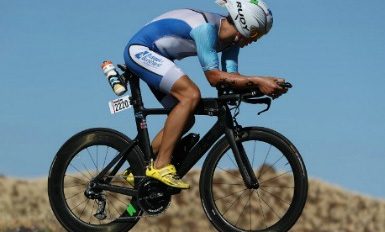 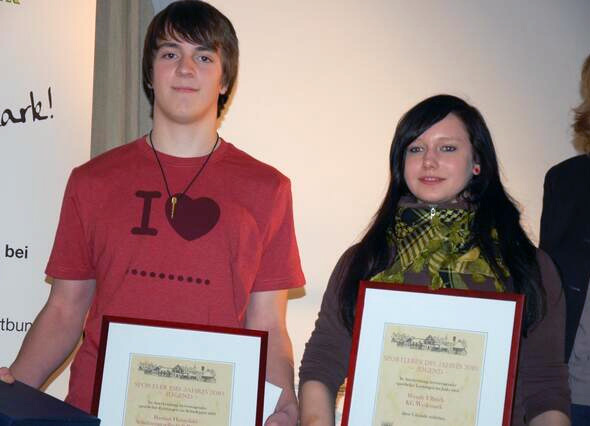 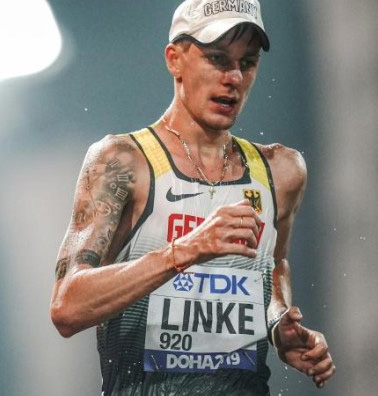 Name:	Kai Kurz
Sportart: 	Sportschießen 
Erfolge: 	2. Platz Bezirksmeisterschaften  
                    Junioren B, Luftpistole  

Name:	Becky Brother
Sportart: 	Sportschießen 
Erfolge: 	Bezirksmeisterin Schüler Luftgewehr
Name:	Rudi Rastlos 
Sportart: 	Straßenradsport 
Erfolge: 	Bezirksmeister Junioren B
Verein: 	SV Grau-Hallenberg 2015 e.V.

Von links: Name	Wolf Renner
Sportart: 	Leichtathletik 
Erfolge: 	Bezirksmeister 		3.000 m,                    Altersklasse U18